İş Sağlığı ve Güvenliği II Dersi

Konu: İş Sağlığı ve Güvenliğine Genel Bir Bakış
Ve
Güvenlik Kültürü

1. Hafta
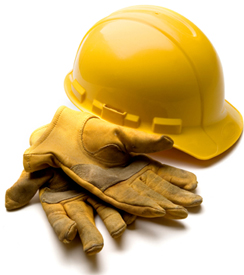 1
İş Sağlığı ve Güvenliğinin Amacı
Dünyada, her 15 saniyede 160 işçi iş kazası geçirmekte olup,
Her 15 saniyede bir işçi iş kazası ve meslek hastalığı sonucunda ölmektedir.
Dolayısıyla, her gün 6.300 kişi iş kazası veya meslek hastalığı sonucunda ölmektedir ki bu da her yıl 2,3 milyondan daha fazla kişinin ölmesi anlamına gelmektedir.
Kötü iş sağlığı ve güvenliği uygulamalarının ekonomik maliyeti her yıl dünya gayri safi hasılasının %4’dür.
Bu nedenle iş sağlığı ve güvenliğinin temel amacı, iş kazaları ve meslek hastalıkları meydana gelmeden önce önlemektir.
Bu şekilde, işçilerin hayatlarının ve vücut bütünlüklerinin korunması amaçlanmaktadır.
İş Sağlığı ve Güvenliğinin Amacını;
Çalışanları Korumak
Üretim güvenliğini sağlamak
İşyeri Güvenliğini Sağlamak
Olarak  üç başlık altında inceleyebiliriz.
3
1. Çalışanları Korumak
İş sağlığı ve güvenliğinin en önemli amacı, işçilerin hayatlarının ve vücut bütünlüklerinin korunmasıdır.
İş sağlığı ve güvenliği önlemleri sayesinde çalışma ortamındaki risklerin tamamen ortadan kaldırılması veya en aza indirilmesi yoluyla çalışanları için tehlikelerden uzak ve sağlıkları açısından uygun çalışma ortamı sağlanmaktadır.
Bu şekilde çalışanların, çalışma koşullarının olumsuz etkilerinden ve iş kazaları ve meslek hastalıklarından korunmaları amaçlanmaktadır.
2. Üretim Güvenliğini Korumak
İşyerlerinde alınacak iş sağlığı ve güvenliği önlemleriyle iş kazası veya meslek hastalığı sonucunda ortaya çıkabilecek işgücü ve işgünü kayıpları azalacak,
İşçiler verimli çalışacaklardır.
İşçilerin daha verimli çalışmaları da işyerlerine ekonomik açıdan katkıda bulunacaktır.
İşyerinde üretimin düzenli bir şekilde yapılmasına bağlı olarak üretim güvenliği gerçekleşecektir.
3. İşyeri Güvenliğini Sağlamak
İşyerlerinde alınacak iş sağlığı ve güvenliği önlemleri ile işyerlerinde kullanılan araç, gereç, makine, donanım ve tesisatta işyerini tehlikeye düşürebilecek riskler ortadan kalkacaktır.
Bu şekilde, işyeri güvenliği sağlanmış olacaktır.
İşyeri güvenliğinin sağlanması iş sağlığı ve güvenliğinin amacı olan işçilerin hayatlarının ve vücut bütünlüklerinin korunmasına katkı sağlayacaktır.
İş Sağlığı ve Güvenliğinin Önemi
İş sağlığı ve güvenliğinin önemi gün geçtikçe artmıştır ve artmaktadır.

İş sağlığı ve güvenliğinin önem kazanmasının nedenlerini;
Teknik zorunluluklar,
Ekonomik zorunluklar,
Sosyal zorunluluklar

Şeklinde üç başlık altında inceleyebiliriz
1. Teknik Zorunluluklar
Günümüzde çalışma hayatında yer alan kişilerin karşılaştıkları risklerin sayı ve niteliği geçmişte yapılan üretime bağlı olarak kişilerin çalışma hayatında karşılaştıkları risklerin sayı ne niteliğinden oldukça farklı hale gelmiştir.
Yeni teknolojilere bağlı olarak geleneksel riskler azalmakta, niteliği değişmekte ancak yeni riskler söz konusu olmaktadır.
Dolayısıyla, yeni teknolojilere bağlı olarak yeni korunma yolları geliştirilmekle birlikte risklerin azaldığını söyleyebilmek mümkün değildir.
1. Teknik Zorunluluklar
Örneğin, radyoaktivite geçmişte olmayan ancak günümüzde karşımıza çıkan yeni bir risk faktörüdür. Japonya’da 2011 yılında meydana gelen deprem ve sonrasında Fukuşiyama nükleer santralinde olanlar sadece burada çalışanları değil, tüm toplumu hatta dünyayı etkilemiştir.
Yaygın olarak kullanılan kimyasalların sayısı gün geçtikçe artmakta ve buna bağlı meslek hastalıklarının sayısında da artış olmaktadır.
Örneğin; havuzlarda çalışanlarda, havuzun temizlenmesinde kullanılan kimyasal maddeler nedeniyle meslek hastalıkları gündeme gelmiştir.
1. Teknik Zorunluluklar
Günümüzde çalışanlarda, depresyon ve strese bağlı psikolojik sorunlar karşımıza sık bir şekilde çıkmaya başlamıştır.
Çünkü çalışanların uzun süre makinelerin karşısında kalmaları, diğer kişilerden ayrı, izole bir şekilde çalışmaları kişilerde psikolojik sorunların ortaya çıkmasına neden olmaktadır.
Toplumdaki herkesin yararlandığı sanayileşmenin ve teknolojik gelişmelerin bedelini çalışanlara ödetmeme düşüncesi çağdaş toplumların başlıca amaçlarından birini oluşturmaktadır.
Bunlara bağlı olarak iş sağlığı ve güvenliği konusu daha önemli hale gelmiştir.
2. Ekonomik Zorunluluklar
Üretimde yeni teknolojilerin kullanılması ile birlikte üretimin maliyeti artmaktadır.
Çünkü yeni teknoloji her zaman daha fazla harcama gerektirmektedir.
İşverenler açısından yaptıkları yatırımın karşılığını elde etmek ve buna bağlı olarak kar elde etmek önem taşımaktadır.
Aksi halde, üretim faaliyetlerine devam etmeyeceklerdir. İşverenler, yaptıkları yatırımın karşılığını alabilmek için işyerinde vardiyalı çalışma yaptırabilirler.
2. Ekonomik Zorunluluklar
Ancak, bu durumda yapılan çalışmanın bir kısmının gece sayılan döneme denk gelmesi kaçınılmazdır.
Gece sayılan dönemde işçilerin dikkatlerinin daha çabuk dağılması onları iş kazası riskine daha açık hale getirmektedir.
Ayrıca, işverenlerin kar güdüsü içinde hareket edip iş sağlığı ve güvenliği önlemlerini ikinci plana atmaları işyerinde işgücü devir hızını yükseltip, iş kazaları ve meslek hastalıklarının sayısında artışa neden olmaktadır.
2. Ekonomik Zorunluluklar
Günümüzde, küreselleşmeye bağlı olarak işyerleri rekabet edebilmek için esnek çalışmaya yönelmişlerdir.
Evde çalışma, tele çalışma, alt işveren uygulamaları, kısmi süreli çalışma gibi esnek çalışma şekilleri bulunmaktadır.
Ancak esnek çalışma şekillerinde, işçilerin işyeri dışında çalışmalarıyla birlikte iş sağlığı ve güvenliği konusu daha fazla önem kazanmaktadır.
3. Sosyal Zorunluluklar
Sanayi Devrimi sonrasında Fransız Devrimi’nin etkisiyle oluşan «bırakınız yapsınlar, bırakınız geçsinler» şeklinde ifade edilen liberal düşünce yapısına bağlı olarak devlet çalışma hayatına müdahale etmemiş, piyasada her şeyin kendisine denge noktasını bulacağı düşünülmüştür.
Ancak, işgücü sayısının yüksek buna karşılık makinelerle yapılan üretime bağlı olarak işgücü talebinin daha düşük olması sonucunda işçiler olumsuz koşullarda çalışmak zorunda kalmışlardır.
Kamuoyunun baskısı, dinsel çevrelerden gelen baskılarla birlikte devlet çalışma hayatına müdahale etme ihtiyacını hissetmiş ve düzenlemeler yapılmıştır.
3. Sosyal Zorunluluklar
Günümüzde de uzun çalışma sürelerine, olumsuz çalışma koşullarına kamuoyunun ilgisiyle birlikte bu alana dikkatler yönelmekte, yeni çalışmaların yapılması söz konusu olmaktadır.
Nitekim ülkemizde, kamuoyunun ilgisini tersanelerde meydana gelen iş kazalarına yöneltmesiyle birlikte bu alana ilişkin çözüm önerileri gündeme gelmektedir.
Aynı şekilde, slikosiz hastalarının yaşadıklarına kamuoyunun ilgisini yöneltmesi yine bu konuda çalışmalar yapılmasını gündeme getirmiştir.
Dolayısıyla, toplumun çeşitli kesimlerinden gelen tepkiler de iş sağlığı ve güvenliği konusunun önem kazanmasında etkili olmaktadır.
İş Sağlığı ve Güvenliği Kavramları
İş sağlığının ve güvenliğinin özünde, iş kazalarının ve meslek hastalıklarının önlenmesi yatmaktadır.
Bu alanda iş sağlığı, iş güvenliği, iş kazası ve meslek hastalığı kavramları karşımıza çıkmaktadır..
İş Sağlığı:
Daha çok çalışma ortamında bulunan ve çalışanın sağlığını etkileyebilecek risk faktörleri karşısında işçinin sağlının korunmasıdır.
İş söz konusu olduğunda «sağlık», sadece bir hastalığın veya fiziksel arızanın olmamasının ötesinde işyerindeki güvenlik ve hijyenle doğrudan ilgili olup sağlığı etkileyen fiziksel ve zihinsel öğeleri içermektedir.
İş sağlığı, daha çok çalışma ortamında bulunan işçinin sağlığını etkileyebilecek risk faktörleri karşısında işçinin sağlığının korunması anlamındadır.
1950 yılından beri ILO ve Dünya Sağlık Örgütü (WHO) iş sağlığı konusunda ortak bir tanımı paylaşmaktadır.
ILO ve WHO İş Sağlığı Ortak Komitesine göre İş Sağlığı Kavramı;
«Hangi işi yaparlarsa yapsınlar bütün çalışanların fiziksel, ruhsal ve sosyal refahlarının mümkün olan en yüksek düzeye çıkarılmasını ve burada tutulmasını; çalışma koşullarından kaynaklanan sağlık sorunlarının önlenmesini; işçilerin işleriyle ilgili olup sağlığa zararlı risklerden korunmalarını; işçilerin fiziksel ve biyolojik kapasitelerine uygun mesleki ortamlarda çalışmalarını; özetle işin insana, insanın da işine uygun getirilmesini hedeflemektedir.»
İş Güvenliği:
İş Güvenliği: İşçilerin iş kazaların uğramalarını önlemek amacıyla güvenli çalışma ortamını oluşturmak için alınması gereken önlemler dizisi.

İş güvenliği, daha çok işçinin teknik özellik taşıyan risklere karşı korunmasını ifade etmektedir. İşyerinde kullanılan makine, donanım, teçhizata bağlı olarak ortaya çıkabilecek risklerin belirlenmesi ve bunlara karşı önlem alınmasıdır.
İş Sağlığı ve Güvenliği:
Çalışanın, iş yerlerinde işin yürütülmesi sırasında oluşan veya oluşabilecek  tehlikelerden ve sağlığa zarar verebilecek unsurlardan korunmasını, aynı zamanda işyeri ortamının iyileştirilmesinin hedef alan sistemli ve bilimsel çalışmaları tümüdür.

Günümüzde iş güvenliği ve güvenliği, teknik bir bilim dalı haline gelmiştir. Hukuk, iktisat, istatistik, ergonomi, tıp, mühendislik gibi bilimlerden de yararlanmaktadır.
İş Kazası:
Planlanmamış ve beklenmedik bir olay sonucunda sakatlanmaya ve zarara neden olan durumdur (ILO).

İnsanların yaralanmasına veya ölmesine, malzeme hasarına, maddi kayıplara neden olan, önceden planlanmaya, kasıtlı olmayan beklenmedik olaydır (WHO) .
6331 Sayılı İş Sağlığı ve Güvenliği Kanunu’na göre 

İş kazası: İşyerinde veya işin yürütümü nedeniyle meydana gelen, ölüme sebebiyet veren veya vücut bütünlüğünü ruhen ya da bedenen engelli hâle getiren olayı ifade eder.
Ülkemizde iş kazalarının yasal tanımını 5510 Sosyal Güvenlik ve Genel Sağlık Sigortası Yasası’nda hangi hal ve durumlarda meydana gelen olayın iş kazası sayılacağı düzenlenmiştir:

5510 sayılı Yasa’nın 13. maddesinde iş kazası;
a)Sigortalının iş yerinde bulunduğu sırada,
b)İşveren tarafından yürütülmekte olan iş nedeniyle veya görevi nedeniyle, sigortalı kendi adına ve hesabına bağımsız çalışıyorsa yürütmekte olduğu iş veya çalışma konusu nedeniyle iş yeri dışında,
c)Bir işverene bağlı olarak çalışan sigortalının, görevli olarak iş yeri dışında başka bir yere gönderilmesi nedeniyle asıl işini yapmaksızın geçen zamanlarda,
d)Emziren kadın sigortalının, çocuğuna süt vermek için ayrılan zamanlarda,
e)Sigortalıların, işverence sağlanan bir taşıtla işin yapıldığı yere gidiş gelişi sırasında meydana gelen ve sigortalıyı hemen veya sonradan bedenen ya da ruhen engelli hale getiren olay olarak ifade edilmiştir.
Sosyal Güvenlik ve Genel Sağlık Sigortası Yasası’nda yer alan hükümden hareketle iş kazasının unsurları şunlardır:
1. Sigortalının kazaya uğraması
Sigortalının başına gelen olayın SSGSSK anlamında iş kazası sayılması için Kanunda m.13’de sıralanan hallerden birinde meydana gelmiş olması gereklidir:
a)Sigortalının iş yerinde bulunduğu sırada kazaya uğraması: SSGSSK, sigortalının işyerinde bulunduğu sırada uğradığı kazayı başka hiçbir koşul aramaksızın iş kazası olarak kabul etmiştir. Sigortalının başına gelen olayın mutlaka iş saatleri içinde meydana gelmesi de şart değildir.
Örneğin; öğle tatilinde sigortalının başka işçi veya yabancı kişi tarafından öldürülmesi, yaralanması, işyeri bahçesinde koşarken düşmesi, sigortalının sarhoşken işyerinde kendini yaralayıp kan kaybından ölmesi iş kazasıdır.
b)İşveren tarafından yürütülmekte olan iş nedeniyle veya görevi nedeniyle, sigortalı kendi adına ve hesabına bağımsız çalışıyorsa yürütmekte olduğu iş veya çalışma konusu nedeniyle iş yeri dışında kazaya uğraması:

Sigortalının, başına gelen kaza olayı iş yerinde meydana gelmemiş olsa bile sigortalının işverenden aldığı talimat gereğince veya sigortalının işin gereği olarak işyeri dışına çıkması halinde uğradığı kaza iş kazasıdır.
Örneğin; mali müşavirin yanında çalışan sigortalının işvereninden aldığı talimat gereğince vergi dairesine giderken trafik kazası geçirmesi sonucunda yaralanması iş kazasıdır.
c)Bir işverene bağlı olarak çalışan sigortalının, görevli olarak iş yeri dışında başka bir yere gönderilmesi nedeniyle asıl işini yapmaksızın geçen zamanlarda kazaya uğraması:

Sigortalının, işveren tarafından görevli olarak işyeri dışında başka bir yere görevli olarak gönderilmesi durumunda asıl işini yapmaksızın geçen zamanlarda başına gelen her olay iş kazası sayılacaktır. İşveren tarafından sigortalının toplantı için başka bir şehre gönderilmesi halinde boş zamanlarını normal bir yaşantı içinde kalmak koşuluyla sinemaya, kahveye giderek değerlendirmesi ve bu sırada başına gelen olay iş kazası sayılacaktır.
d)Emziren kadın sigortalının, çocuğuna süt vermek için ayrılan zamanlarda kazaya uğraması:

İş Kanuna göre, kadın işçilere bir yaşından küçük çocuklarını emzirmeleri için günde toplam bir buçuk saat sür izni verilecektir. Kadın sigortalının emzirme izni süresi içinde başına gelen olay iş kazasıdır. Kadın sigortalının emzirme izni süresi içinde evine giderken yolda düşüp ayağını kırması iş kazasıdır.
e)Sigortalıların, işverence sağlanan bir taşıtla işin yapıldığı yere gidiş gelişi sırasında kazaya uğraması:

Sigortalının, işveren tarafından sağlanan taşıtla işin yapıldığı yere getirilip götürülmeleri sırasında başlarına gelen olay iş kazası sayılacaktır. İşverenin taşıtın sahibi olması şart değildir. Taşıtın işverenin zilyetliği altında bulunması yeterlidir.
Sosyal Güvenlik ve Genel Sağlık Sigortası Yasası’nda yer alan hükümden hareketle iş kazasının unsurları şunlardır:
2. Sigortalının bedensel veya ruhsal bir zarara uğraması:

Sigortalının başına gelen olayın iş kazası sayılması için sigortalının bedensel veya ruhsal zarara uğraması gerekir.
Her türlü yaralanma, sakatlanma, kırık, yanık gibi dış organlarda meydana gelen arızalar olabileceği gibi iç organlarda meydana gelen arızalar da iş kazası olarak kabul edilecektir.
Ayrıca akıl hastalığı, sinir bozukluğu gibi sigortalıyı ruhsal yönden etkileyen olaylar da iş kazası olarak kabul edilecektir.
Sosyal Güvenlik ve Genel Sağlık Sigortası Yasası’nda yer alan hükümden hareketle iş kazasının unsurları şunlardır:
3. Kaza olayı ile sigortalının uğradığı zarar arasında illiyet bağının bulunması:
Kaza olayı ile sigortalının uğradığı zarar arasında neden sonuç bağlantısının olması gereklidir.
Yani olayların normal akışına ve genel hayat deneyimlerine göre gerçekleşen türden zararlı bir sonucu meydana getirmeye elverişli ya da böyle bir sonucun meydana gelmesini kolaylaştıran nedenin olması gereklidir.
Yargıtay tarafından sigortalının iş kazası sonucunda yaralanıp hastanede tedavi gördükten sonra memleketine giderken trafik kazası geçirmesi sonucunda ölmesi iş kazası sayılmamıştır.
Meslek Hastalığı:
6331 sayılı İş Sağlığı ve Güvenliği Kanunu; Mesleki risklere maruziyet sonucu ortaya çıkan hastalıktır.

5510 sayılı Sayılı Sosyal Sigortalar ve Genel Sağlık Sigortası Kanunu 14. maddesinde meslek hastalığını” 
«Sigortalının çalıştığı veya yaptığı işin niteliğinden dolayı tekrarlanan bir sebeple veya işin yürütüm şartları yüzünden uğradığı geçici veya sürekli hastalık, bedensel veya ruhsal özürlülük hâlleridir.»diyerek tanımlamıştır.
Meslek hastalığının tanımından da anlaşıldığı üzere meslek hastalığında tekrarlanan bir durum söz konusudur. Zaten bu durum, iş kazası ile meslek hastalığı arasındaki temel farktır. Çünkü iş kazası aniden, beklenmedik şekilde meydana gelirken meslek hastalığında tekrarlanan bir durum söz konusudur.
Torna tezgahında çalışan birisi bir anda elini makineye kaptırması sonucunda iş kazasına uğrayabilir. Kot kumlama işinde çalışanlarda ise tekrarlanan bir şekilde kumu solumaları sonucunda slikosiz hastalığı ortaya çıkmaktadır.
Sosyal Güvenlik ve Genel Sağlık Sigortası Yasası’nda yer alan hükümden hareketle iş kazasının unsurları şunlardır:
1. Sigortalının bedensel veya ruhsal bir zarara uğraması:

Sigortalının yakalandığı hastalığın iş kazasında olduğu gibi sigortalıda bedensel veya ruhsal bir zarara yol açması gereklidir.
Meydana gelen zarar, geçici olabileceği gibi sigortalının sakatlığına neden olabilecek şekilde sürekli de olabilir.
Meslek hastalığı sadece vücudun bedensel bütünlüğünde değil ruh ve sinir sisteminde de özür meydana getirebilir.
Sosyal Güvenlik ve Genel Sağlık Sigortası Yasası’nda yer alan hükümden hareketle iş kazasının unsurları şunlardır:
2. Hastalığın veya sakatlığın yürütülen işin sonucu olması:

İş kazasının çalışılan işle ilgisi bulunması şart olmadığı halde meslek hastalığının işin yürütümü sonucunda ortaya çıkması gerekir.
Sigortalının maruz kaldığı rahatsızlığın hangi hallerde meslek hastalığı sayılacağı ve ortaya çıkma süreleri Kurum tarafından çıkarılan ‘Çalışma Gücü ve Meslekte Kazanma Gücü Kaybı Oranı Tespit İşlemleri Yönetmeliği’ ile belirlenmektedir.
Ancak, listede yer almayan veya yükümlülük süresi geçtikten sonra ortaya çıkan bir hastalığın meslek hastalığı sayılması için Sosyal Sigorta Yüksek Sağlık Kurulu’na başvurabilir. Taraflar kurulun kararına karşı İş Mahkemesin’de dava açabilir.
ILO’nun 2002 yılında hazırladığı “Güvenlik Kültürü Raporu”na göre, meslek hastalıklarının tümü, iş kazalarının yüzde 98’i önlenebilir kazalardır. Bu kazaların ancak yüzde 2’si önlem alınsa bile önlenememektedir. ILO’nun Raporu’nun iş kazaları ve meslek hastalıklarının, dolayısıyla yaralanmaların ve ölümlerin kader olmadığını göstermektedir.
Türkiye’nin de iş sağlığı ve güvenliği sorunları, ülkenin genel sosyo-ekonomik gelişmişlik ve eğitim düzeyi, işsizlik ve kayıt dışı ekonomi sorunları ile doğrudan ilgilidir. Mevcut İSG mevzuatının uygulanmasındaki yetersizlikler, yapılan İSG araştırmalarının yetersizliği, ilgili kurum ve kuruluşlar arasında koordinasyon ve sosyal diyalog eksikliği de üzerinde durulması gereken başlıklardır.
İş sağlığı ve güvenliği ile ilgili sosyal ortaklar tarafından sadece çalışma hayatında değil tüm toplumda sağlık ve güvenlik bilincinin oluşturulmasına çaba gösterilmelidir.
İŞ GÜVENLİĞİ KÜLTÜRÜ
Güvenlik kültürü, güvenliği veya emniyeti tehdit edebilecek davranış veya uygulamalarla, bunların yer aldığı ortak kullanım ya da etki alanında bulunan canlıların veya araç gereç gibi nesnelerin zararını en aza indirmeyi amaçlayan, güvenlik ve emniyete öncelik veren, algı ,inanç ,tutum, kural, roller, sosyal, teknik ve politik uygulamalarla yetkinlik ve sorumluk hislerinin bütünüdür.
İŞ GÜVENLİĞİ KÜLTÜRÜNÜN  GELİŞTİRİLMESİNDE GÖREV ALAN KURUMLAR;
- Devlet,
- İşveren,
- Çalışanlar/sendikalar,
- Üniversiteler,
- Meslek örgütleri
Devletin Rolü
Daha çok gözlemci, aydınlatıcı, teşvik edici ve arabuluculuk yapmak, gerekli koşul ve standartları mevzuatla düzenlemek, denetimi sağlamak ve devlet politikası olarak benimsenmesini sağlamaktır.
Kayıt-dışı istihdamın önlenmesi, çocuk işçiliğinin yok edilmesi,
Cinsiyet ayrımcılığının yok edilmesi, sosyal güvenliğin desteklenmesi,
Gelir dağılımı adaletsizliğinin azaltılması, yaşanabilir bir asgari ücretin saptanması
Devletin Rolü
Kamu sağlık hizmetlerinin düzenlenmesi, güvenilir bir kayıt sistemi kurulması,
Hekim iş müfettişi istihdamı, iş kazalarının “Bilimsel” analizi,
Toplumda, güvenlik kültürü bilincini oluşturmak ve yaygınlaştırmak,
İş sağlığı ve güvenliği ile ilgili paydaşlar (işveren çalışanlar vd.) arasında sosyal diyaloğu sağlamak,
İş sağlığı ve güvenliği sistemi ile ilgili toplumda ve işletmelerde eğitim ve danışmanlık hizmetleri vermek. Eğitim konusunda Milli Eğitim Bakanlığı ve Üniversiteler ile işbirliği yapmak,
İş sağlığı ve güvenliği konusunda, araştırmaları teşvik etmek, 
İş sağlığı ve güvenliği konusunda iş sağlığı hizmetleri ile ilgili sağlık ve güvenlik alt yapısını iyileştirmektir.
İşverenlerin rolü
Öncelikle iş kazaları ve meslek hastalıklarını önlemek için; 
Üretim süreçlerinde, önce verimlilik yerine, önce insan yaklaşımının benimsetilmesi,
Risk değerlendirmesi ve risk yönetimi yaklaşımının benimsetilmesi,
İşyerinde çalışan işçi sayısına bakılmaksızın, her çalışanın İSİG hizmetlerinden yararlanmasının sağlanması, 
İşyeri sağlık ve güvenlik birimlerinin desteklenmesi,
İlk ve acil yardım hizmetlerinin organizasyonu, 
Çalışanların eğitimi,
İşverenlerin rolü
Veri akışının sağlanması, 
İş kazalarının “Bilimsel” analizi.
İşçilerin kişisel koruyucu donanımları uygun şekilde kullanmaları için her türlü önlemin alınması, teknik gelişimlere uyum sağlanması, toplu ve kişisel korunma önlemlerine öncelik verilmesi, işçilere uygun talimatların verilmesi, işçilerin bilgilendirilmesi ve görüşlerinin alınması işverenin sorumluluğudur.
İşveren veya temsilcileri, iş sağlığı faaliyetlerini sadece yasal yükümlülükten kurtulmak için yaptıklarında iş sağlığı ve güvenliği konusunda başarı sağlanamayacaktır. İş sağlığı ve güvenliği konusunda yapılan çalışmaların kalite için birer yatırım olduğu unutulmamalıdır.
Çalışanlar/Sendikaların rolü
Yasa ve yönetmeliklerde belirlenen, çalışanların sorumlulukları; “işveren tarafından alınan her türlü tedbire riayet etmek ve talimatlara uymaktır” şeklinde belirtilmektedir. 
Bu kapsamda çalışanların; makine, cihaz ve ekipmanları doğru şekilde kullanmaları, 
işyerinde iş sağlığı ve güvenliği ile ilgili her türlü olumsuz durumu işverene bildirmeleri, işveren, sağlık ve güvenlik işçi temsilcisi ve diğer çalışanlarla iş sağlığı ve güvenliği konusunda işbirliği yapmaları ve güvensiz durumlardan kaçınmaları, sağlıklı ve güvenli bir çalışma ortamının tesisi için, işyerinde düzenlenecek iş sağlığı ve güvenliği eğitimlerine katılmaları uygundur.
Çalışanlar/Sendikaların rolü
İşyeri, iş kolu ve üretim süreci ile ilgili bilgi sahibi olunması
Risk değerlendirmesi ve risk yönetimi süreçlerine katılım,
İş kazalarının “Bilimsel” analizi
İş güvenliğinin yaşamın önceliği biçimine getirilmesine yönelik etkinlikler 
Kişisel koruyucu ekipmanın kuralına uygun biçimde kullanılması
Üniversitelerin rolü
-İSG – Sosyal politikalara bilimsel katkı sağlamak,
-Güvenilir bir kayıt sistemi kurulmasına bilimsel altyapı sağlamak,
-İş kazalarının “Bilimsel” analizi
-İş sağlığı  güvenliği alanında çalışacak insan gücünün temel eğitimi,
-İş sağlığı ve  güvenliği alanında çalışacak insan gücünün mezuniyet sonrası sürekli eğitimine katkı,
-İSG ile ilgili araştırmalar, laboratuvarlar ve İSG ile ilgili akademik ortamın oluşturulmasıdır.
Meslek Örgütlerinin rolü
İSG – Sosyal politikalara katkı 
İşçi sağlığı ve iş güvenliği alanında çalışacak insan gücünün yetiştirilmesi ve istihdam edilmesi süreçlerine katkı   
İş sağlığı  güvenliği alanında çalışacak insan gücünün mezuniyet sonrası sürekli eğitiminin organizasyonu
İş kazalarının “Bilimsel” analizine katkı sağlamaktır.